Lecture 7: Encryption via enciphering
Announcements
Lab 4 posted, due Friday 2/16 at 11pm
No lab on the following week!
PSA: Summer mentoring opportunity posted to Piazza(and the application link works this time!)
Formal comparison of attacks
SHA1: Identical prefix attack
MD5: Chosen prefix attack
There exist specific strings A and B such that for all strings C:
SHA1(A || C) = SHA1(B || C)
Given any strings A and B, can find strings C and D such that:
MD5(A || C) = MD5(B || D)
We have used a Sony Playstation 3 to correctly predict the outcome of the 2008 US presidential elections. In order not to influence the voters we keep our prediction secret, but commit to it by publishing its cryptographic hash on this website. The document with the correct prediction and matching hash will be revealed after the elections.
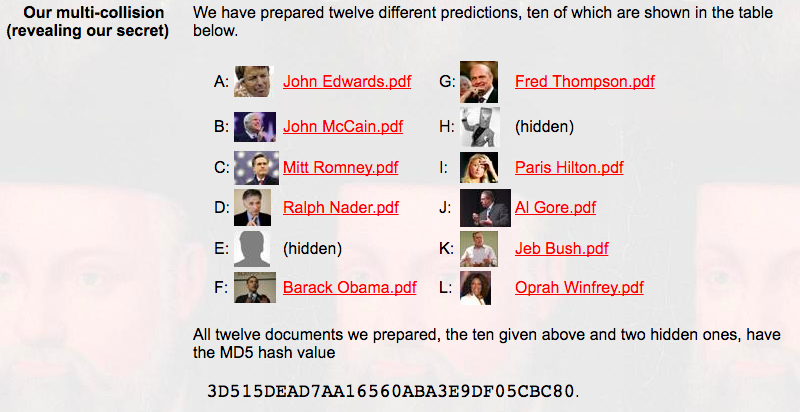 Site: http://www.win.tue.nl/hashclash/Nostradamus/
[Speaker Notes: What kind of attack did you build in Lab 3, question 3 when using CBC-MAC as a hash function?]
Password hashing
Remember the goal of hash functions: given y = H(x) for a randomly chosen x, difficult to find any preimage x’ s.t. H(x’) = y
Can use to protect passwords! Don’t store pwd, instead store H(pwd)
Collision resistance → hard to exploit the lossiness of H
But collision resistance only applies to random x, and passwords are anything but random…
Concentration of passwords
Countermeasure: If # passwords is small, then we must make time to compute each hash large
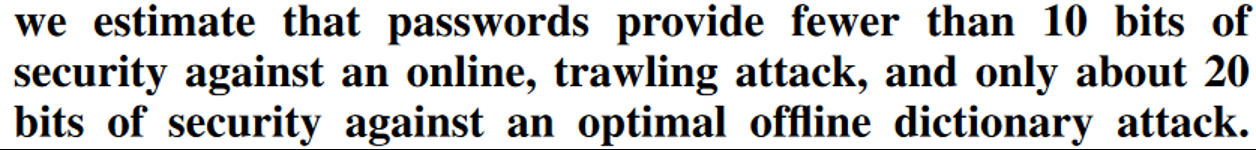 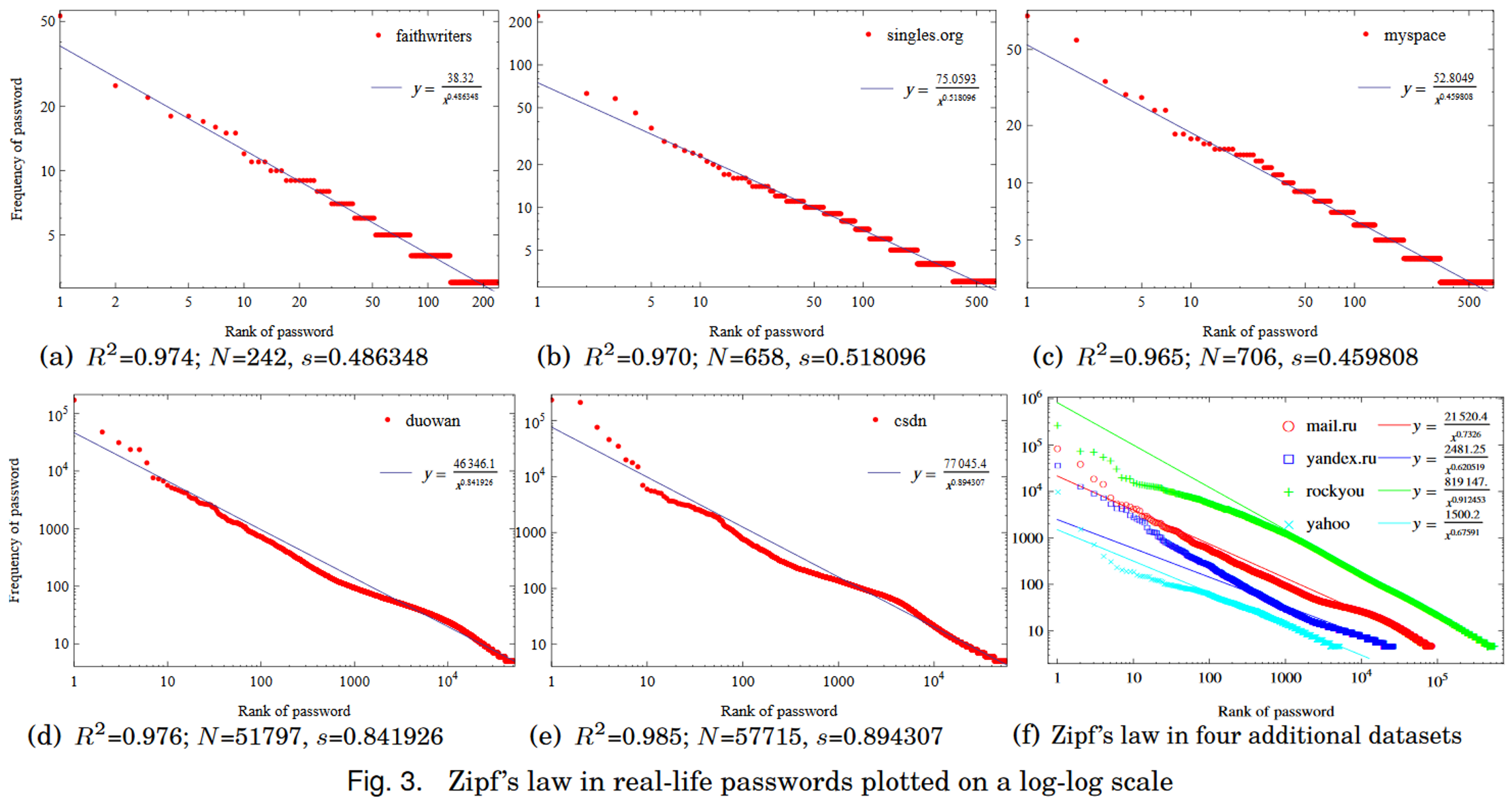 [Speaker Notes: Zipf’s law: Pr[n^th most common password] ~= 1/n

Sources: https://eprint.iacr.org/2014/631.pdf and http://www.jbonneau.com/doc/B12-IEEESP-analyzing_70M_anonymized_passwords.pdf]
Password based key derivation function (PBKDF2)
Inputs
Construction
BK: Block cipher, HMAC, keyed hash
P: User’s password
S: Salt (aka nonce)
L: Desired output length, in blocks
C: Iteration count
Output T1 || T2 || … || TL
Definitely L blocks of something!
Each block Ti = U1 ⊕ U2 ⊕ … ⊕ UC 
Must compute all Uj to learn Ti
No shortcuts!
Each Uj = BK (P, S, i, j)
Block cipher lookups are distinct, both within (i, j) and between (S) executions of a PBKDF
[Speaker Notes: Source: https://eprint.iacr.org/2016/274.pdf]
Today: Encryption via enciphering
Math Tools
Primitives
Algorithms
Protocols
Modulararithmetic
Auth keyexchange
Key evolution
Signal: messaging
Key encapsulation
TLS: internetPGP: email
(see CS 558)
Hashfunctions
Confidential
Random(ish)permutations
Protectedcommunication
Blockciphers
☏  Minicrypt
Cryptomania ✉
Warning!
Confidentiality xor authenticity is not possible. If you don't have both, often you don't have either.
– Prof. Matthew Green, Johns Hopkins
Lack of confidentiality can impact integrity
Lack of integrity can impact confidentiality
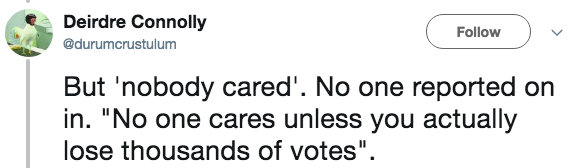 If you have to perform any cryptographic operation before verifying the MAC on a message you’ve received, it will somehow inevitably lead to doom!
– Moxie Marlinspike,“Cryptographic Doom Principle”
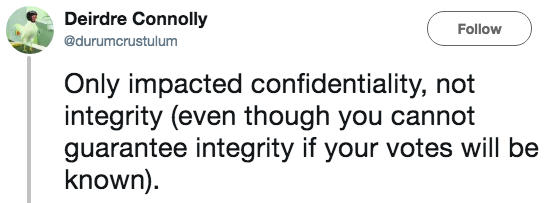 Nevertheless, let’s press onward…
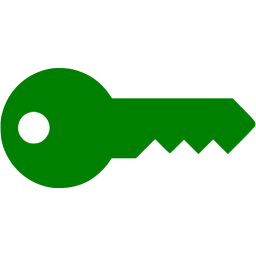 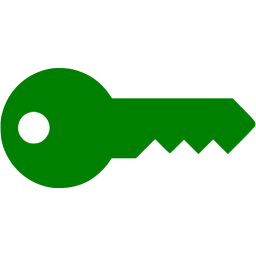 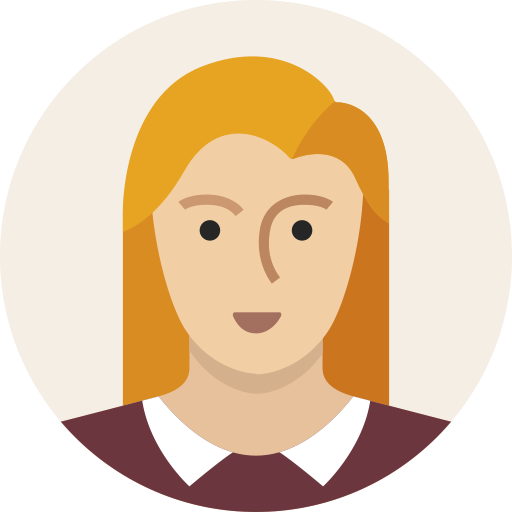 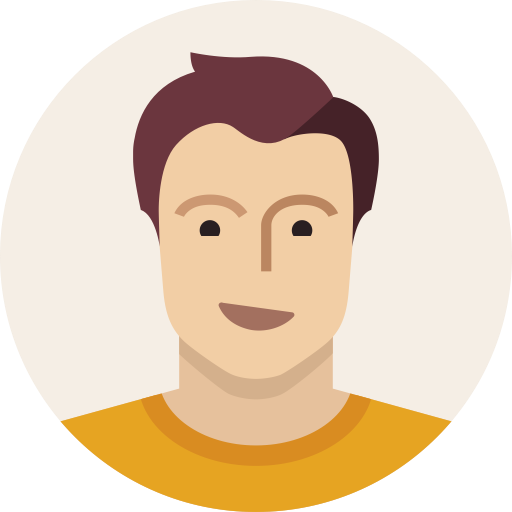 enc C = E(K, M)
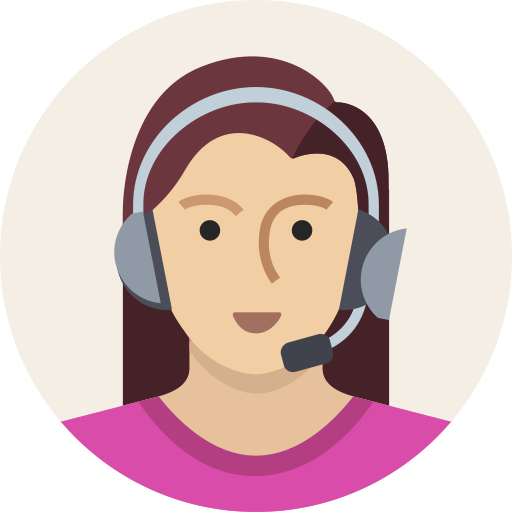 dec M = D(K, C)
Auguste Kerckhoffs’ six design principles for military ciphers
The system must be practically, if not mathematically, indecipherable
It should not require secrecy, and it should not be a problem if it falls into enemy hands
It must be possible to communicate and remember the key without using written notes, and correspondents must be able to change or modify it at will
…
Lastly, given the circumstances in which it is to be used, the system must be easy to use and should not be stressful to use or require its users to know and comply with a long list of rules
Flashback: Lecture 1
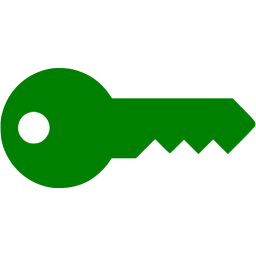 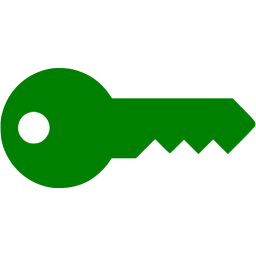 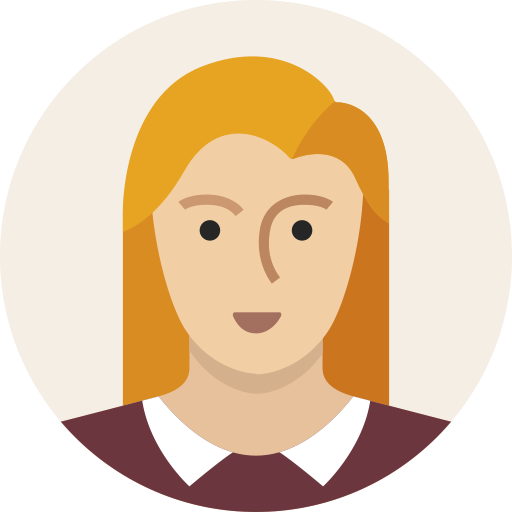 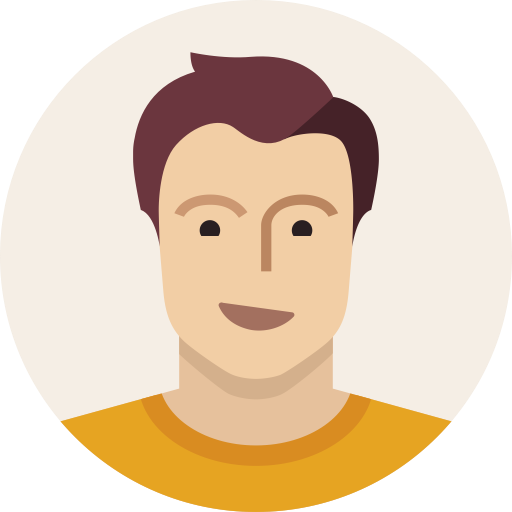 Simplifying assumptions, back in Lecture 1
Pre-shared keys
Only one message X to transmit
X has a short, fixed length



A block cipher is very useful in this scenario
Lecture 3: block cipher → MAC for 1 block X
Intuitively seems like a block cipher provides privacy too: it transforms X in a confusing way
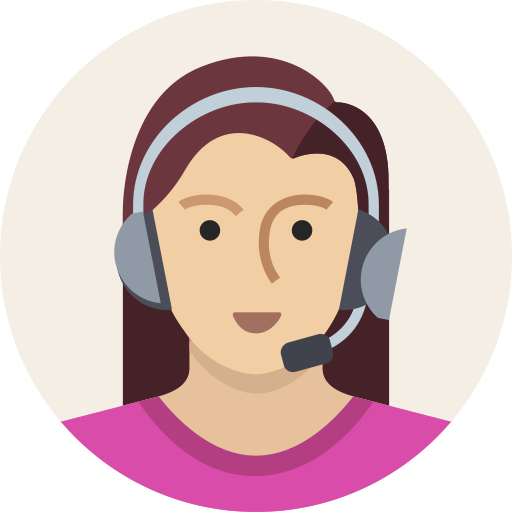 X
X
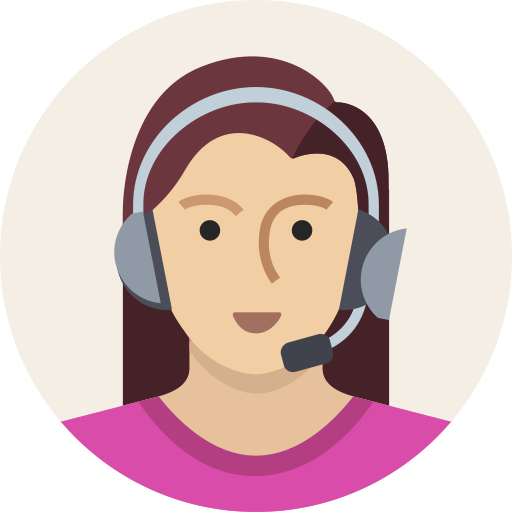 Π
B$
Y
Y
Supporting longer messages
Questions
What happens with multiple Ps?
How about a long P?
What exactly is our goal here?How can we prove confidentiality?
Idea
If each block cipher call introduces confusion, simply apply piecemeal
This is Electronic Codebook (ECB) mode
P1
P2
Pℓ
P
BK
BK
BK
ECB
…
=
BK
C1
C2
Cℓ
C
ECB mode ⇒ sad Linux penguins
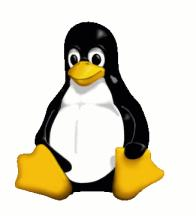 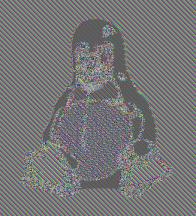 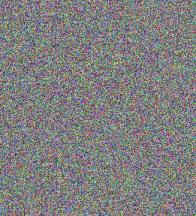 Raw image of Linux penguin
Image after ECB mode
What we really want
What if message blocks don’t repeat?
key K
key K
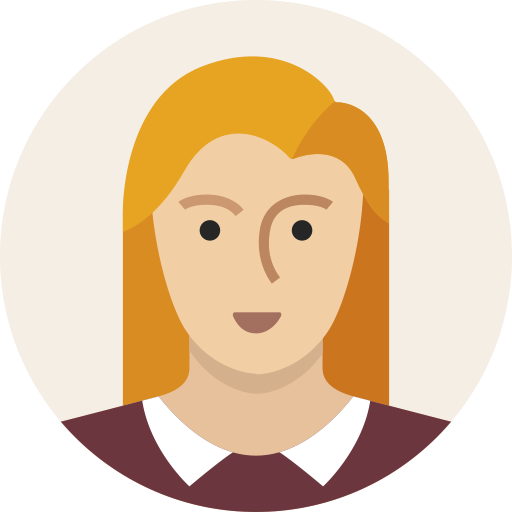 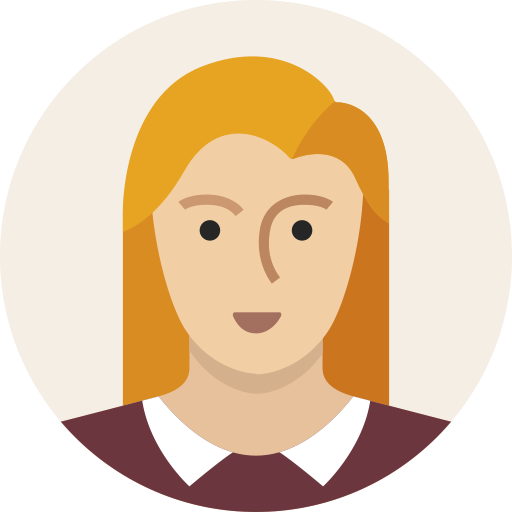 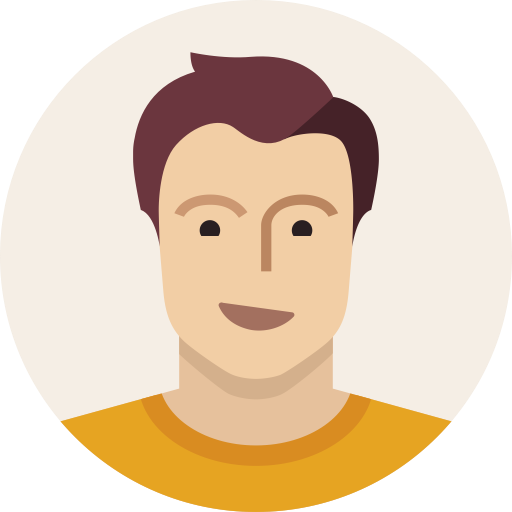 encode Ci = BK(Pi)
encode Ci = Π(Pi)
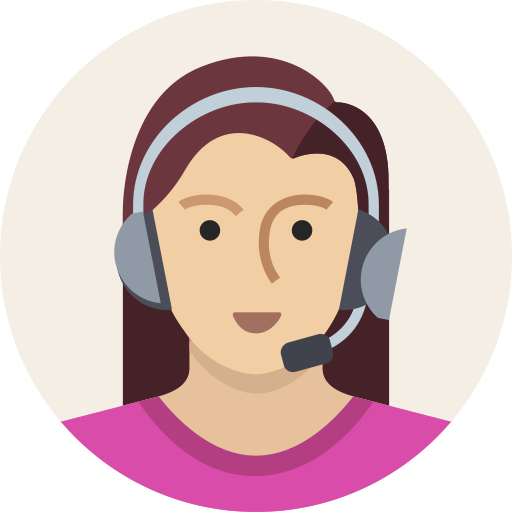 private dataP1, P2, … Pℓ
decode Pi = BK(Ci)
decode Pi = Π-1(Ci)
-1
???
Question: How do we guarantee that message blocks don’t repeat?
[Speaker Notes: Icons from https://www.iconfinder.com/iconsets/user-pictures

Remember that Mallory’s confusion on the next private message holds even if she knows some of the prior ones.

How to make this guarantee? Need a unique string!]
Lessons learned
Nonces matter: We can confuse Eve! Just have to design a mode of operation that guarantees that each enciphered block is unique.
Definitions matter: Our argument leveraged the concept that a block cipher “looks like” a random permutation from Eve’s point of view.
private P
nonce N
Mode
BK
ciphertext C
[Speaker Notes: Let’s first use lesson 1 to construct two better modes, and then use lesson 2 to formalize definitions + reductions.]
❶ Cipher block chaining (CBC) mode
P3
P1
P2
$
BK
BK
BK
=
BK
P
nonce/IV is chosen randomly
C3
C1
C2
CBC
$
Two differences from CBC-MAC:
All blocks are output
The first block is protected by a public, randomly chosen initialization vector
C
[Speaker Notes: The $ value is often called an “initialization vector.”

The terms IV, randomness, and nonce are similar but not quite the same.
IV is the most general term; it can mean either of the other two.
The distinction between ‘randomness’ and ‘nonce’ pertains to the requirements on its generation that are necessary to prove security of the resulting cipher.]
CBC decryption
P3
P1
P2
P
IV
IV
CBC
BK
BK
BK
=
IV
BK
C
C3
C1
C2
C3
C1
C2
C
IV
CBC-1
BK
BK
BK
=
BK
-1
-1
-1
P
P3
P1
P2
[Speaker Notes: The $ value is often called an “initialization vector.”

The terms IV, randomness, and nonce are similar but not quite the same.
IV is the most general term; it can mean either of the other two.
The distinction between ‘randomness’ and ‘nonce’ pertains to the requirements on its generation that are necessary to prove security of the resulting cipher.]
Lessons learned
Nonces matter: We can confuse Eve! Just have to design a mode of operation that guarantees that each enciphered block is unique.
Definitions matter: Our argument leveraged the concept that a block cipher “looks like” a random permutation from Eve’s point of view.
private P
nonce N
Mode
BK
ciphertext C
[Speaker Notes: Let’s first use lesson 1 to construct two better modes, and then use lesson 2 to formalize definitions + reductions.]
A new type of pseudorandomness
Block cipher
Encryption scheme
BK looks like a truly random function, meaning nobody can tell them apart
Similar, except even making the same request twice yields different answers
P, N
P, N
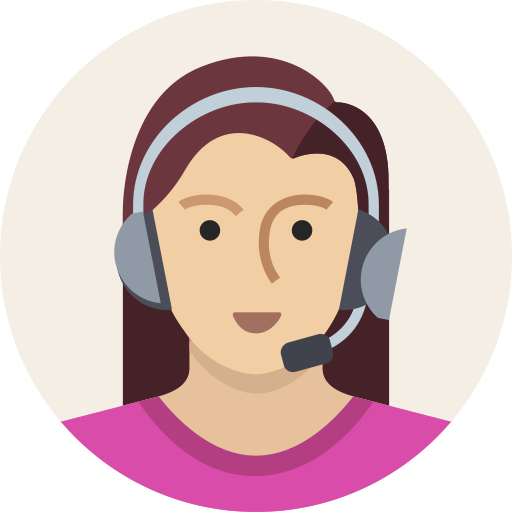 $
M
B$
C
C
X
X
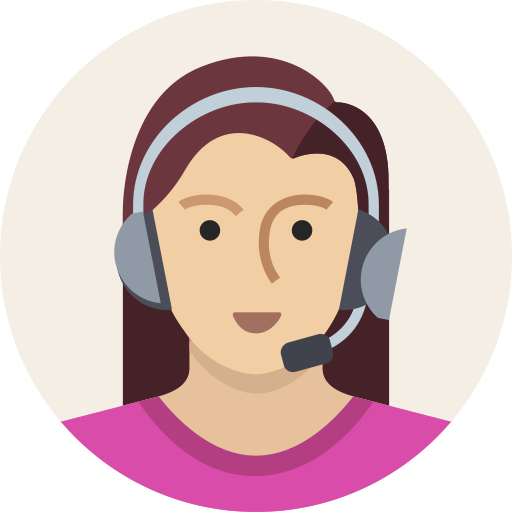 Π
B$
Y
Y
[Speaker Notes: We do not deem any single string (e.g., 0110100110) to be pseudorandom or not. Instead, we study the process by which a distribution over strings is produced.]
A new type of pseudorandomness
Encryption scheme
Technical term: pseudorandom under chosen plaintext attack (IND$-CPA)

Two variants
Standard: Eve doesn’t choose N, instead it is chosen uniformly
Nonce-respecting: Eve chooses N, but each choice must be distinct
Similar, except even making the same request twice yields different answers
P, N
P, N
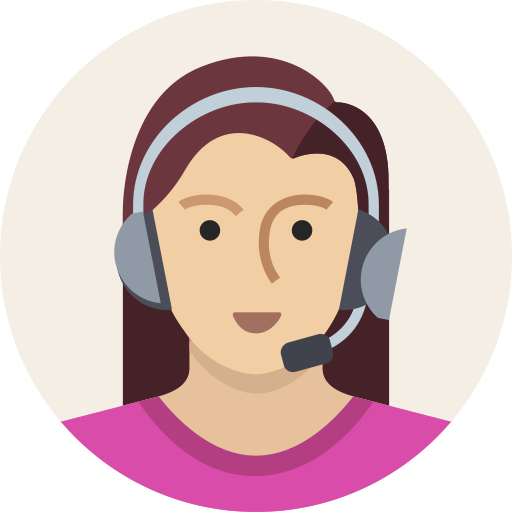 $
M
B$
C
C
[Speaker Notes: Why CPA? Obviously, generating random nonsense is easy for Eve. The challenges are (1) to make sense of messages that already have some structure (2) to maul existing info into other, correlated info]
CBC reduction by picture: hybrid argument
Real CBC
CBC with ideal cipher
Ideal encryption scheme
$
$
$
P1
P1
P2
P2
P1
P2
BK
Π
BK
Π
$
C1
C1
C2
C2
C1
C2
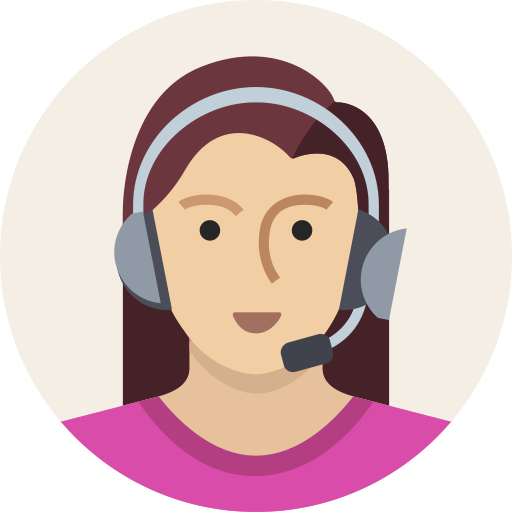 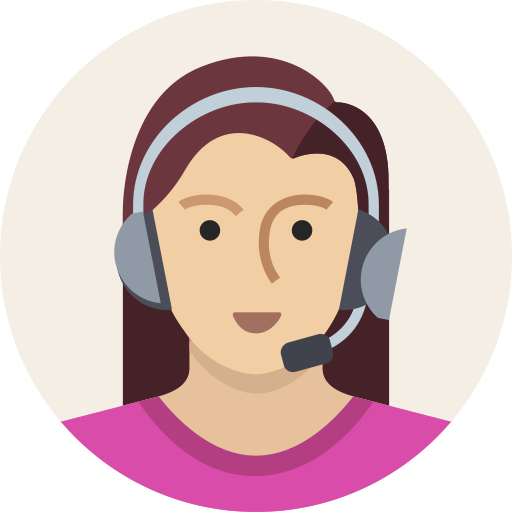 ?
?
by pseudorandomness of the block cipher
input to every Π is “random”
[Speaker Notes: Proof basically boils down to the distinction between real scheme CBC(Bk), the hybrid scheme CBC(Pi), and the ideal encryption scheme big-$. Want to know distinction between CBC(Bk) and big-$. Suffices to show that Mallory is confused between interactions with any two adjacent setups.

This is just a sketch. See https://eprint.iacr.org/2008/121.pdf for details.]
❷ Counter (CTR) mode
(N, 0)
(N, 1)
(N, 2)
P
BK
BK
BK
CTR
=
N
BK
CTR-1 uses BK in forward direction!
P1
P2
P3
nonce is unique
C
C3
C1
C2
(N, 0)
(N, 1)
(N, 2)
CTR-1
C
N
BK
BK
BK
BK
=
C1
C2
C3
P
P3
P1
P2
[Speaker Notes: The N value is often called an “initialization vector” or “counter”]
❷ Counter (CTR) mode
(N, 0)
(N, 1)
(N, 2)
P
BK
BK
BK
CTR
=
N
BK
P1
P2
P3
C
C3
C1
C2
Issues to consider
Tradeoff between the lengths of N and P
How do we choose N if the parties are stateless?
How to prove that CTR satisfies IND$-CPA?
What to do if N is accidentally repeated?
✔
✔
232
296
choose randomly,rely on birthday bound
?
?
[Speaker Notes: The N value is often called an “initialization vector” or “counter”]
CTR ⇒ a stream cipher
Counter mode
Building one directly
0
1
2
Short K
Synthetic, one time use key K’
+
⇒
BK
BK
BK
Nonce N
P1
P2
P3
Roughly ~2x performance
Competitions held by European standards body: NESSIE, eSTREAM
Only recently has anything gained much adoption
Synthetic, one time use key K’
C3
C1
C2
[Speaker Notes: CTR mode has two stages: first building a long one-time key K’ and then using it as a one-time pad]
Confidential communication on the Internet?
Math Tools
Primitives
Algorithms
Protocols
Modulararithmetic
Auth keyexchange
Key evolution
Signal: messaging
Key encapsulation
TLS: internetPGP: email
(see CS 558)
Hashfunctions
Random(ish)permutations
Protectedcommunication
Blockciphers
☏  Minicrypt
Cryptomania ✉
Let’s take a look!
https://www.amazon.com
https://www.bu.edu
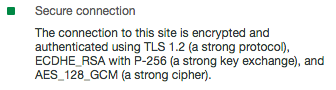 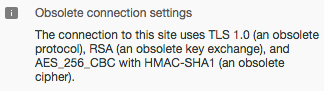 [Speaker Notes: Accessed via Google Chrome on 1/31/2017]